Programiranje u agribiznisu
sedmica I/XV
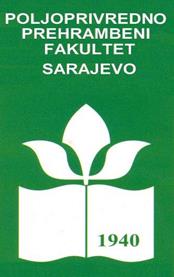 doc. dr. Mirza Uzunović
Poljoprivredno-prehrambeni fakultet Univerziteta u Sarajevu
Sarajevo, 2019
Project number: 586304-EPP-1-2017-1-BA-EPPKA2-CBHE-JP “This project has been funded with support from the European Commission. This publication reflects the views only of the author, and the Commission cannot be held responsible for any use which may be made of  the information contained therein”
Programiranje u agribiznisu
Programiranje u agribiznisu – ishodi učenja
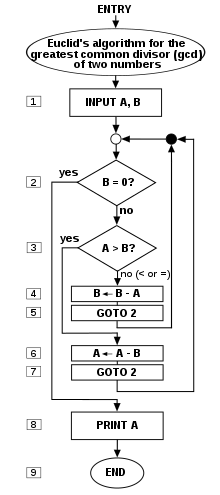 Cilj predmeta je unaprijediti razumijevanje mogućnosti tehnoloških rješenja prilikom instalacije malih proizvodnih sistema u urbanoj poljoprivredi i analizi velikog broja podataka prikupljenih sa tržišta ili senzorskih podataka. Upoznavanje polaznika sa programskim jezikom Python i algoritamskog načina razmišljanja pri rješavanju problema koje nose mali proizvodni sistemi, mogućnostima automatizacije dijela (ili ukupnog) procesa i korištenja informacija sa tržišta i unapređenja operativnih performansi proizvodnje i distribucije u urbanoj poljoprivredi.
Programiranje u agribiznisu
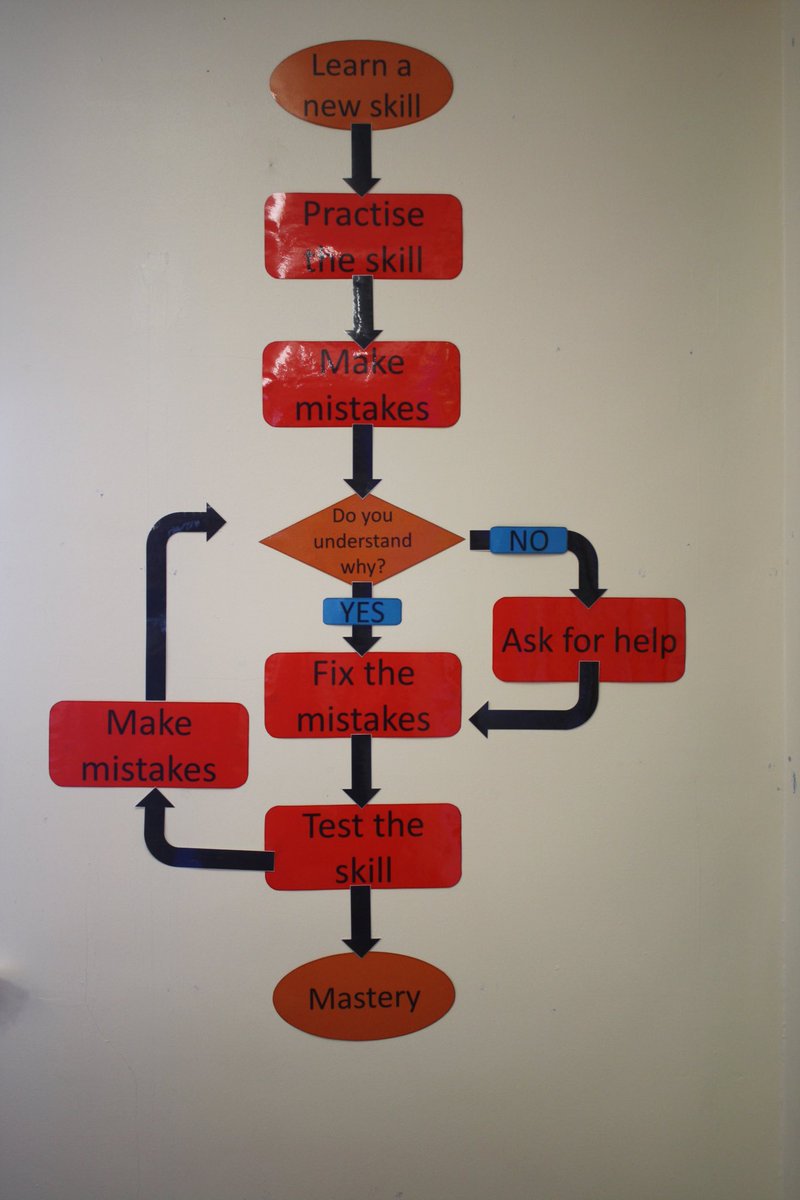 Programiranje u agribiznisu
Programski jezik
Pojam jezika
Programski jezik
Rješavanje problema
Pojednostavljenje
Automatizacija
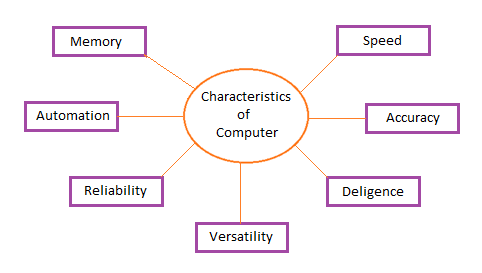 Programiranje u agribiznisu
sedmica II/XV
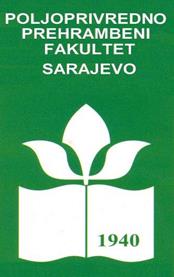 doc. dr. Mirza Uzunović
Poljoprivredno-prehrambeni fakultet Univerziteta u Sarajevu
Sarajevo, 2019
Project number: 586304-EPP-1-2017-1-BA-EPPKA2-CBHE-JP “This project has been funded with support from the European Commission. This publication reflects the views only of the author, and the Commission cannot be held responsible for any use which may be made of  the information contained therein”
Programski jezik python
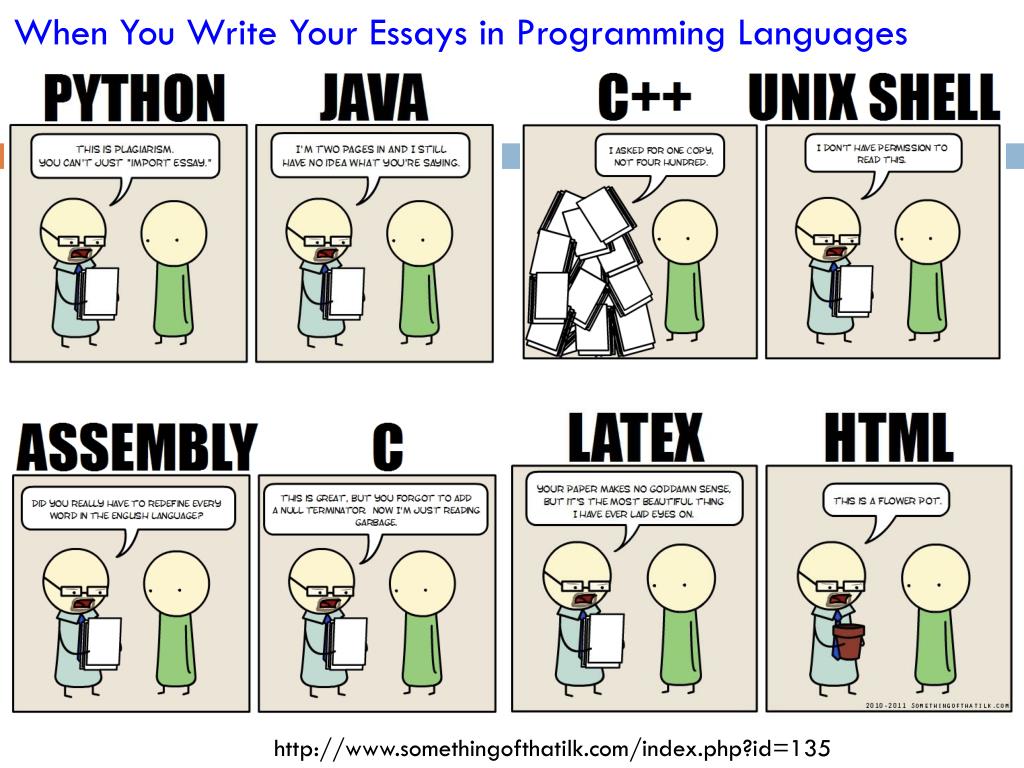 Programski jezik python
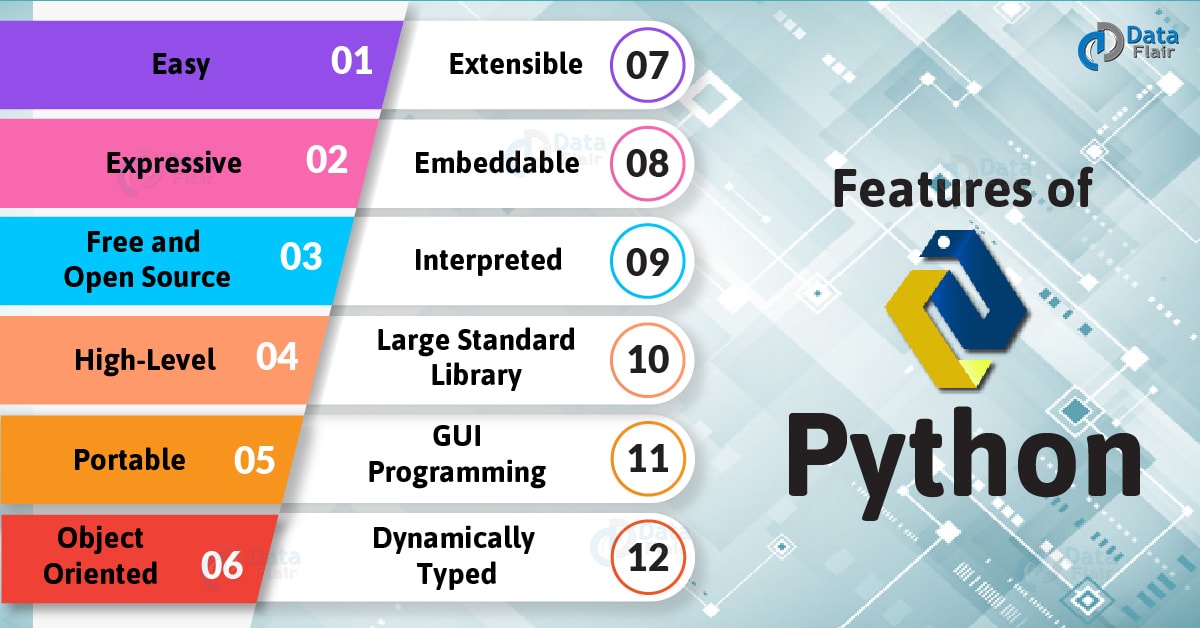 Programski jezik python
Programski jezik python
https://python.org/
Programski jezik python - IDE
https://code.visualstudio.com/
Programiranje u agribiznisu
sedmica III/XV
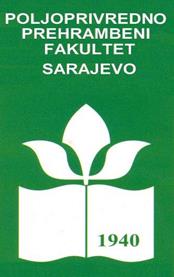 doc. dr. Mirza Uzunović
Poljoprivredno-prehrambeni fakultet Univerziteta u Sarajevu
Sarajevo, 2019
Project number: 586304-EPP-1-2017-1-BA-EPPKA2-CBHE-JP “This project has been funded with support from the European Commission. This publication reflects the views only of the author, and the Commission cannot be held responsible for any use which may be made of  the information contained therein”
Algoritamsko rješavanje problema
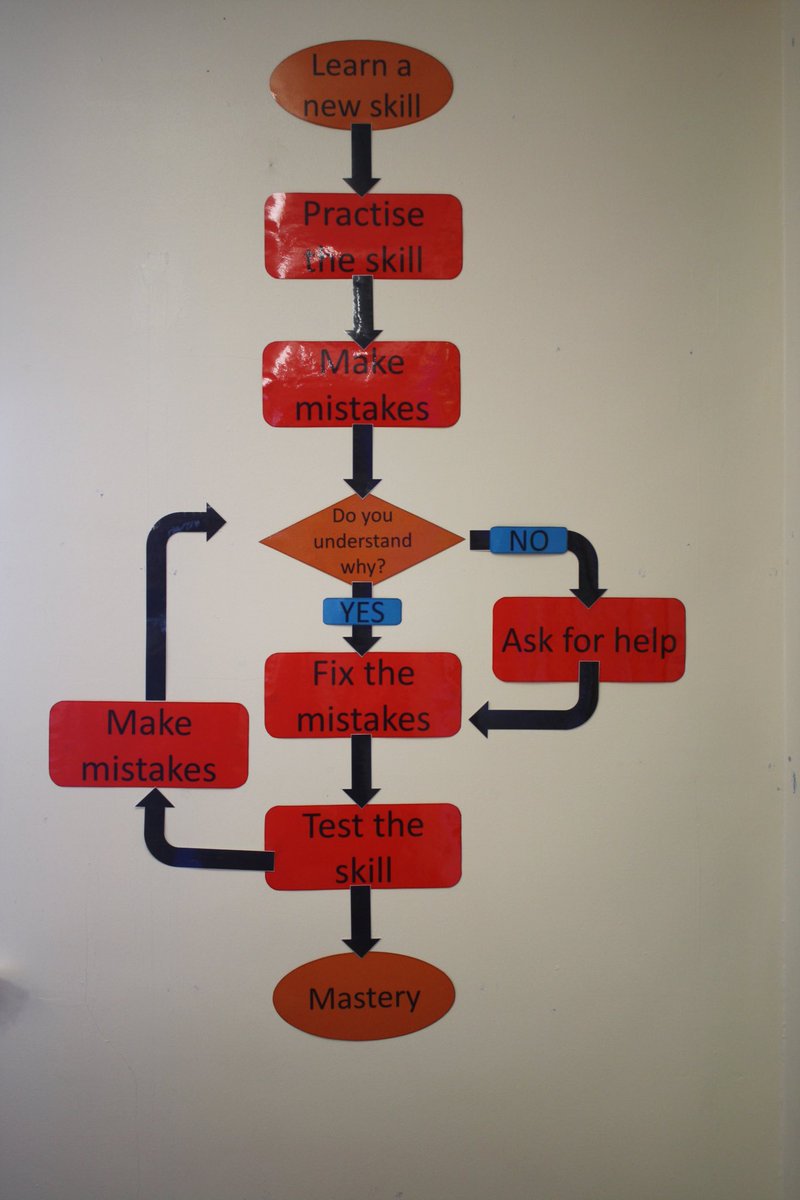 Algoritamsko rješavanje problema
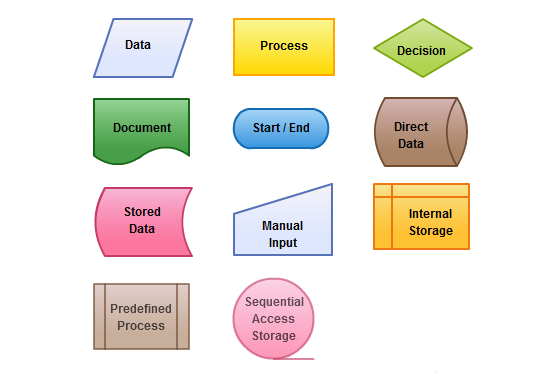 Algoritamsko rješavanje problema
Koristeći se simbolima i algoritamskim načinom razmišljanja, riješite sljedeći problem?
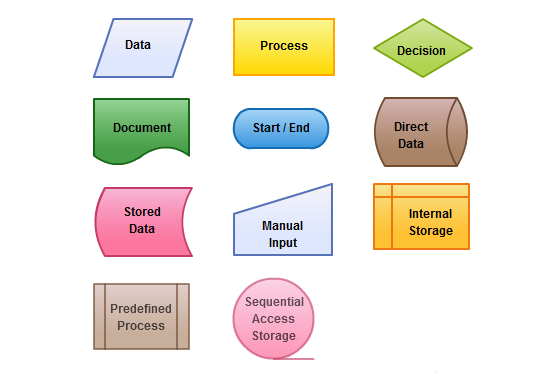 Programiranje u agribiznisu
sedmica IV/XV
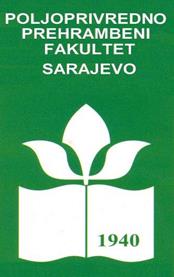 doc. dr. Mirza Uzunović
Poljoprivredno-prehrambeni fakultet Univerziteta u Sarajevu
Sarajevo, 2019
Project number: 586304-EPP-1-2017-1-BA-EPPKA2-CBHE-JP “This project has been funded with support from the European Commission. This publication reflects the views only of the author, and the Commission cannot be held responsible for any use which may be made of  the information contained therein”
Tipovi podataka python
Tipovi podataka python
Flow Control
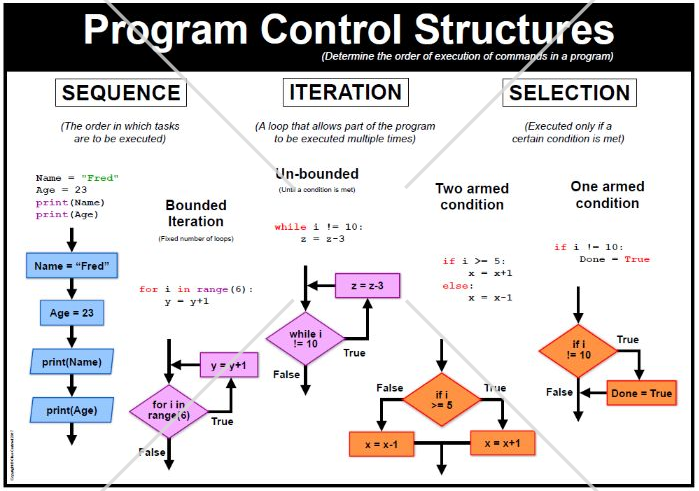 Flow Control
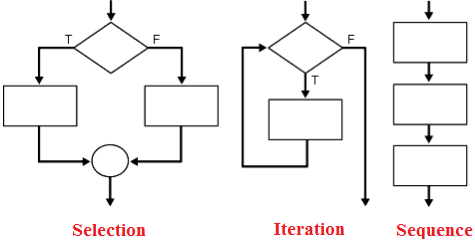 Programiranje u agribiznisu
sedmica V/XV
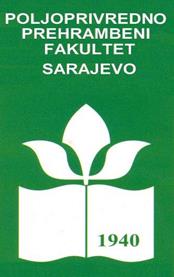 doc. dr. Mirza Uzunović
Poljoprivredno-prehrambeni fakultet Univerziteta u Sarajevu
Sarajevo, 2019
Project number: 586304-EPP-1-2017-1-BA-EPPKA2-CBHE-JP “This project has been funded with support from the European Commission. This publication reflects the views only of the author, and the Commission cannot be held responsible for any use which may be made of  the information contained therein”
Metodi i funkcije
Metodi i funkcije
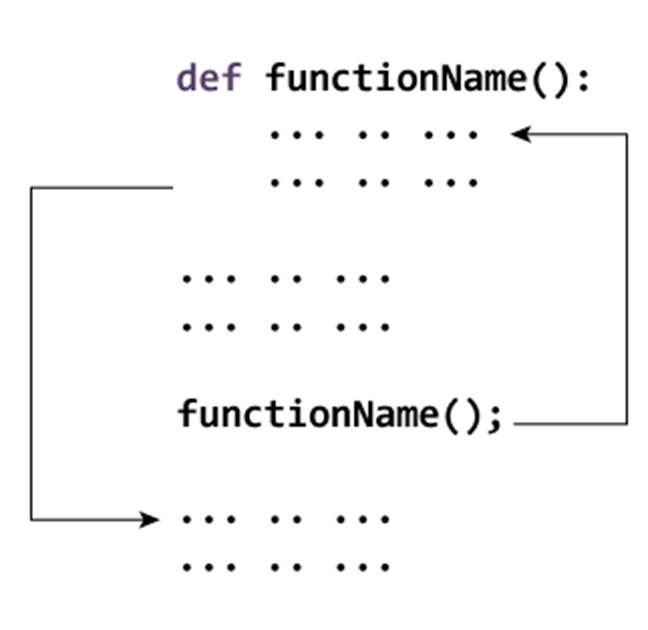 Metodi i funkcije
Metodi i funkcije
Programiranje u agribiznisu
sedmica VI/XV
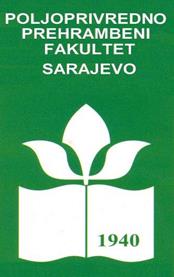 doc. dr. Mirza Uzunović
Poljoprivredno-prehrambeni fakultet Univerziteta u Sarajevu
Sarajevo, 2019
Project number: 586304-EPP-1-2017-1-BA-EPPKA2-CBHE-JP “This project has been funded with support from the European Commission. This publication reflects the views only of the author, and the Commission cannot be held responsible for any use which may be made of  the information contained therein”
Upravljanje iznimkama
Upravljanje iznimkama
Upravljanje iznimkama
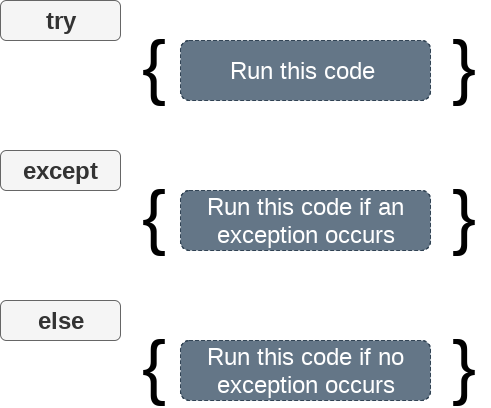 Programiranje u agribiznisu
sedmica VII-VIII/XV
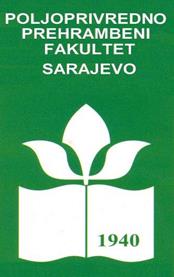 doc. dr. Mirza Uzunović
Poljoprivredno-prehrambeni fakultet Univerziteta u Sarajevu
Sarajevo, 2019
Project number: 586304-EPP-1-2017-1-BA-EPPKA2-CBHE-JP “This project has been funded with support from the European Commission. This publication reflects the views only of the author, and the Commission cannot be held responsible for any use which may be made of  the information contained therein”
OOP
OOP
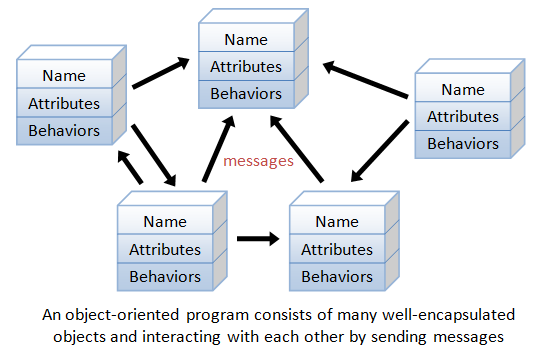 OOP
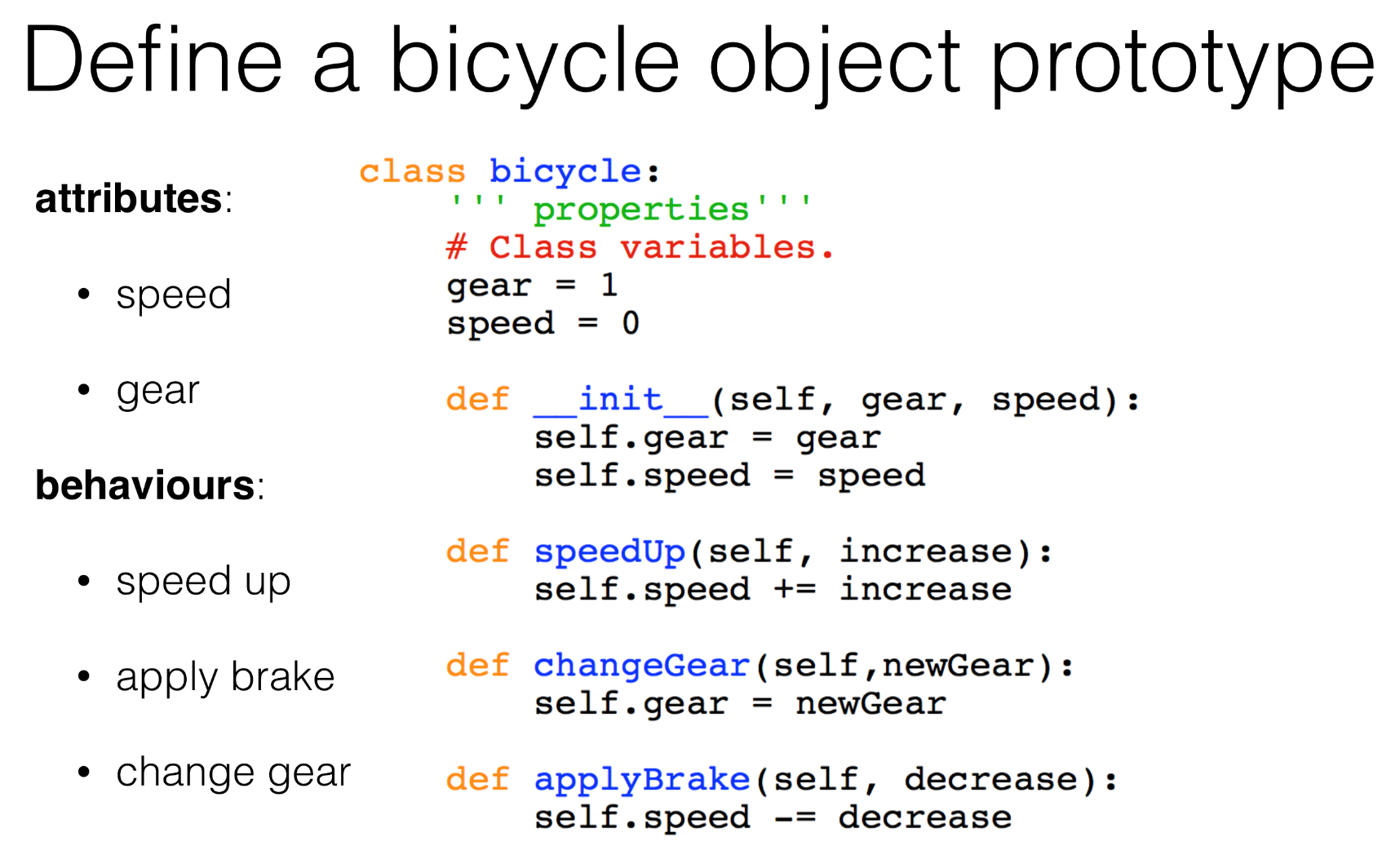 OOP
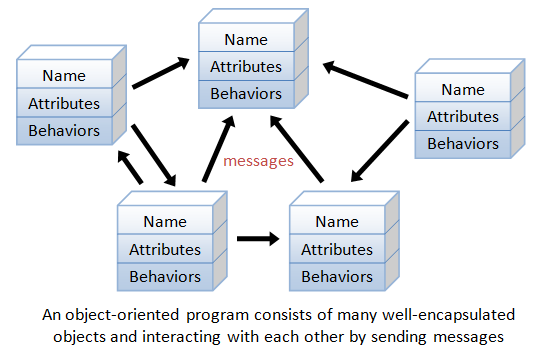 OOP
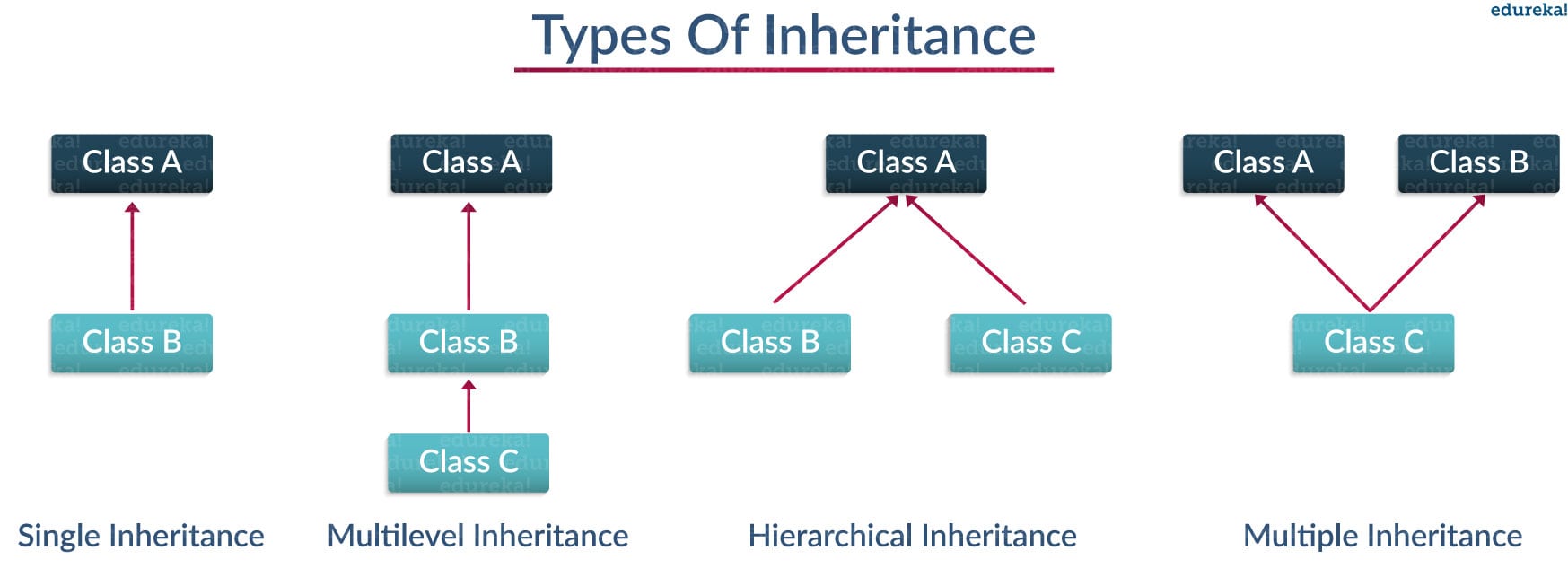 OOP
OOP
Programiranje u agribiznisu
sedmica IX-X/XV
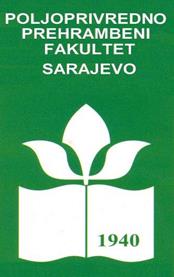 doc. dr. Mirza Uzunović
Poljoprivredno-prehrambeni fakultet Univerziteta u Sarajevu
Sarajevo, 2019
Project number: 586304-EPP-1-2017-1-BA-EPPKA2-CBHE-JP “This project has been funded with support from the European Commission. This publication reflects the views only of the author, and the Commission cannot be held responsible for any use which may be made of  the information contained therein”
Operacije s datotekama
JSON
XML
CSV
Operacije s datotekama
Operacije s datotekama
Operacije s datotekama
Operacije s datotekama
Operacije s datotekama
open() function to open a file. 
Example: open(filename, mode='r')


Reading from files: read(), readline() and readlines().
Writing to Files: write()
Adding to Files: append()
Closing the Files: close().
Operacije s datotekama
Operacije s datotekama
Operacije s datotekama
Programiranje u agribiznisu
sedmica XI-XII-XIII/XV
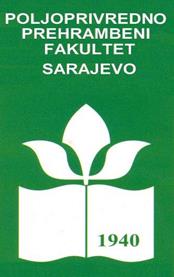 doc. dr. Mirza Uzunović
Poljoprivredno-prehrambeni fakultet Univerziteta u Sarajevu
Sarajevo, 2019
Project number: 586304-EPP-1-2017-1-BA-EPPKA2-CBHE-JP “This project has been funded with support from the European Commission. This publication reflects the views only of the author, and the Commission cannot be held responsible for any use which may be made of  the information contained therein”
Analiza i manipulacija podacima
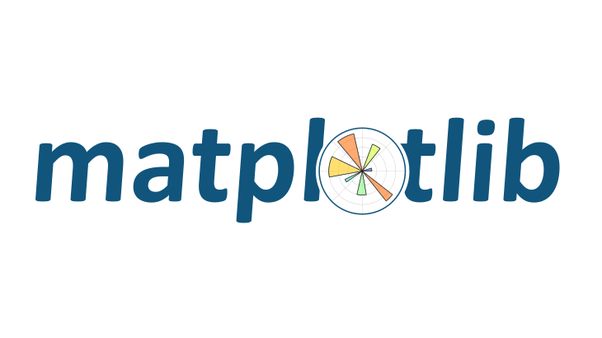 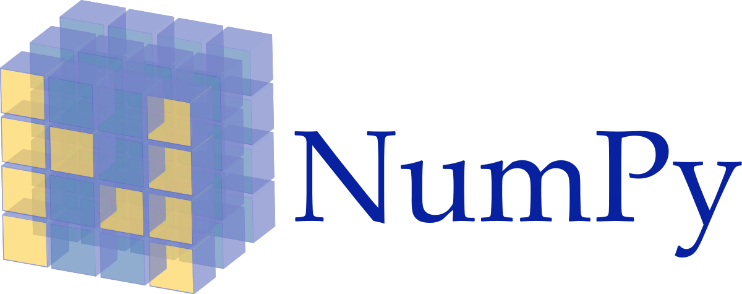 https://matplotlib.org/
https://numpy.org/
https://pandas.pydata.org/
Analiza i manipulacija podacima
Analiza i manipulacija podacima
Analiza i manipulacija podacima
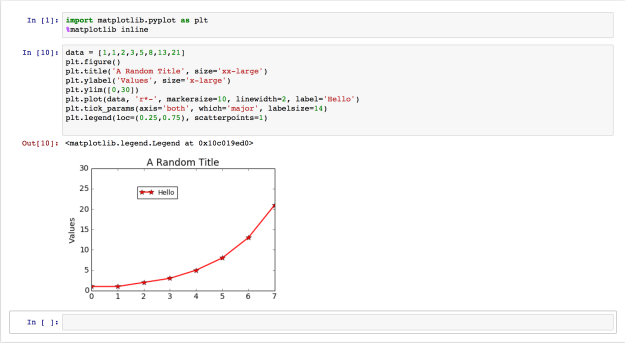 Programiranje u agribiznisu
sedmica XIV-XV/XV
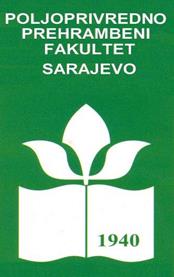 doc. dr. Mirza Uzunović
Poljoprivredno-prehrambeni fakultet Univerziteta u Sarajevu
Sarajevo, 2019
Project number: 586304-EPP-1-2017-1-BA-EPPKA2-CBHE-JP “This project has been funded with support from the European Commission. This publication reflects the views only of the author, and the Commission cannot be held responsible for any use which may be made of  the information contained therein”
Raspberry Pi Development Platform
Raspberry Pi Development Platform
Raspberry Pi Development Platform
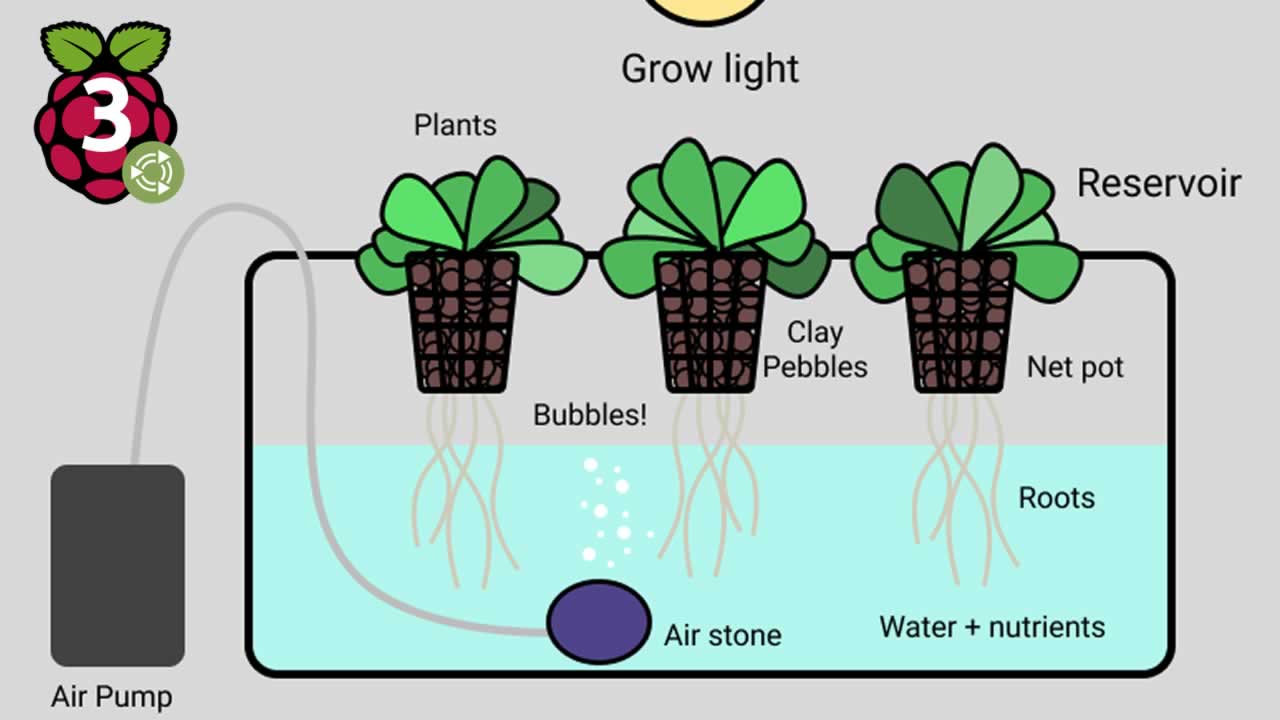 Raspberry Pi Development Platform
Raspberry Pi Development Platform
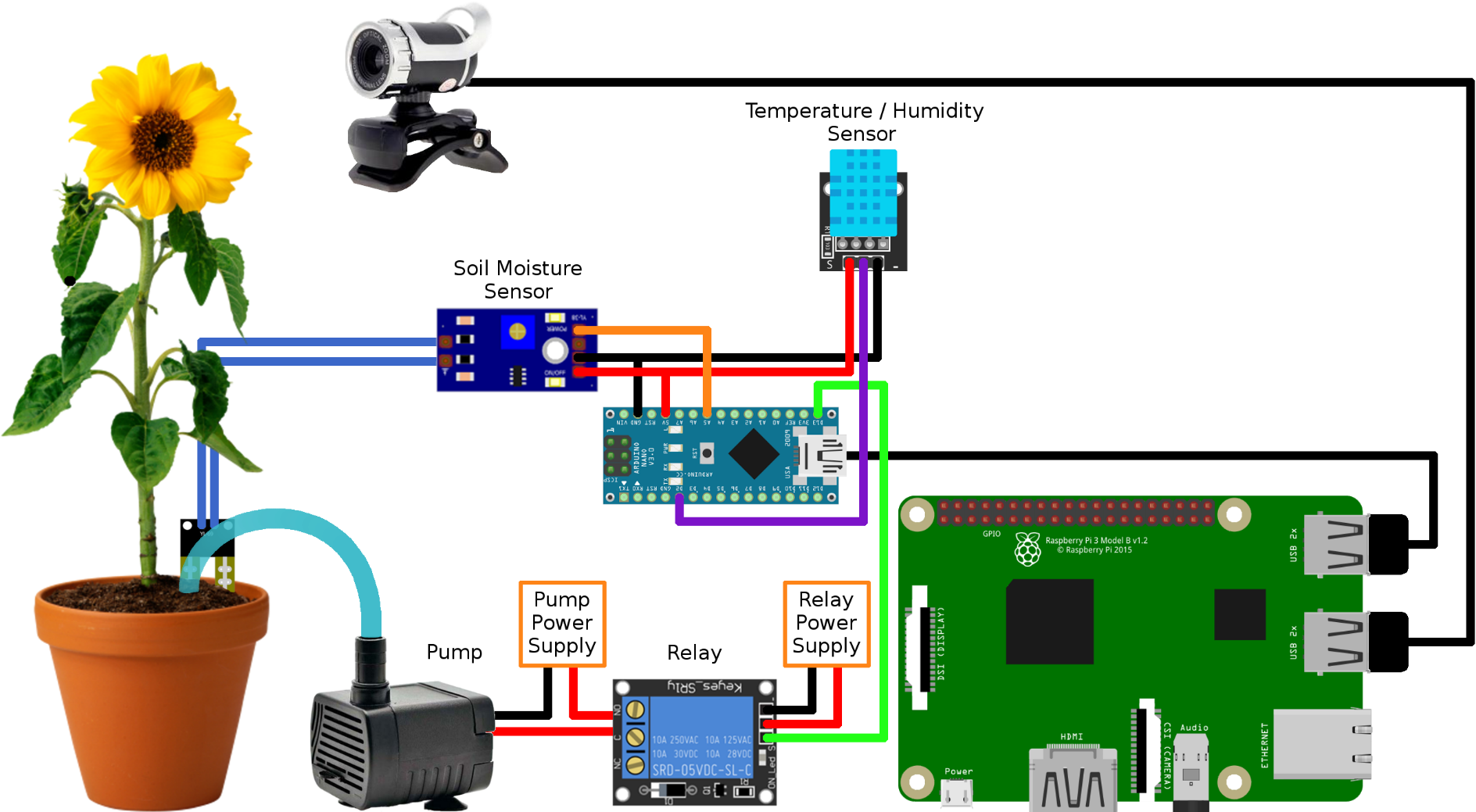 Raspberry Pi Development Platform
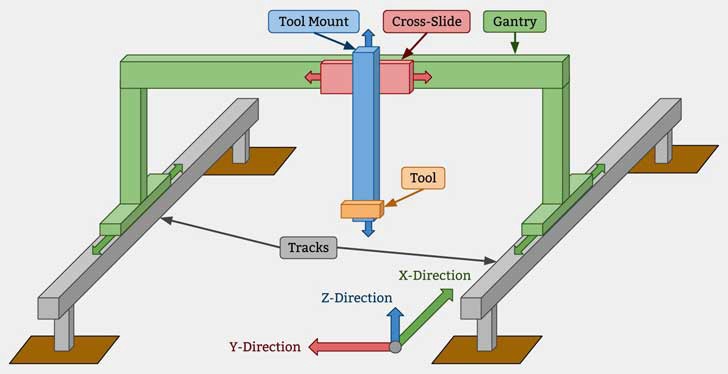 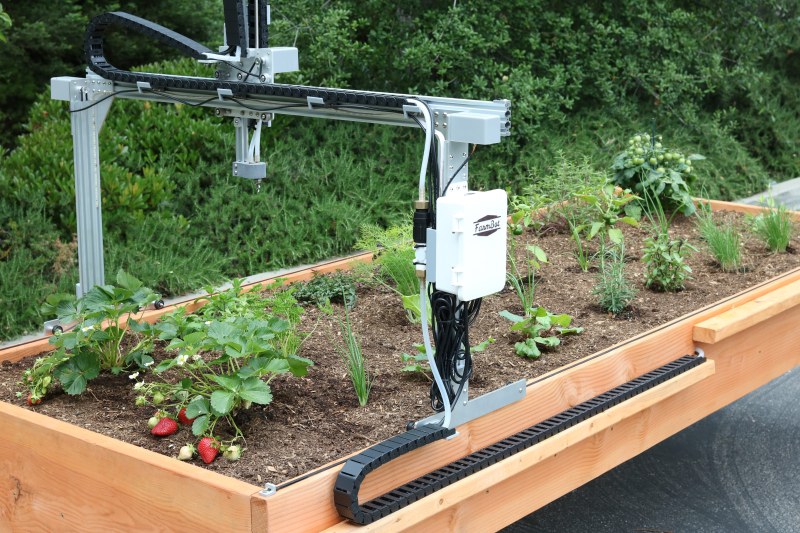 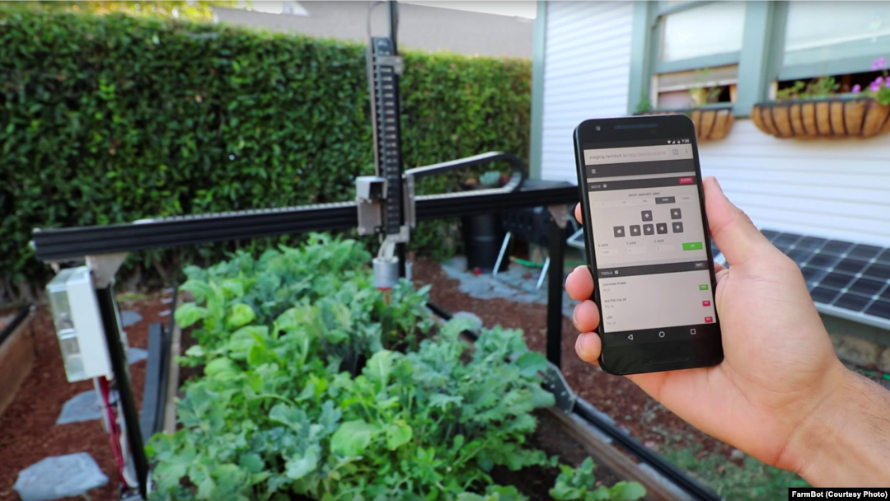 Raspberry Pi Development Platform
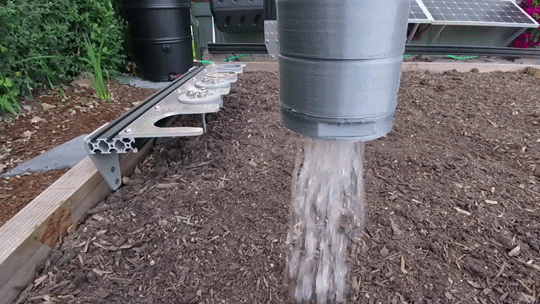 Raspberry Pi Development Platform
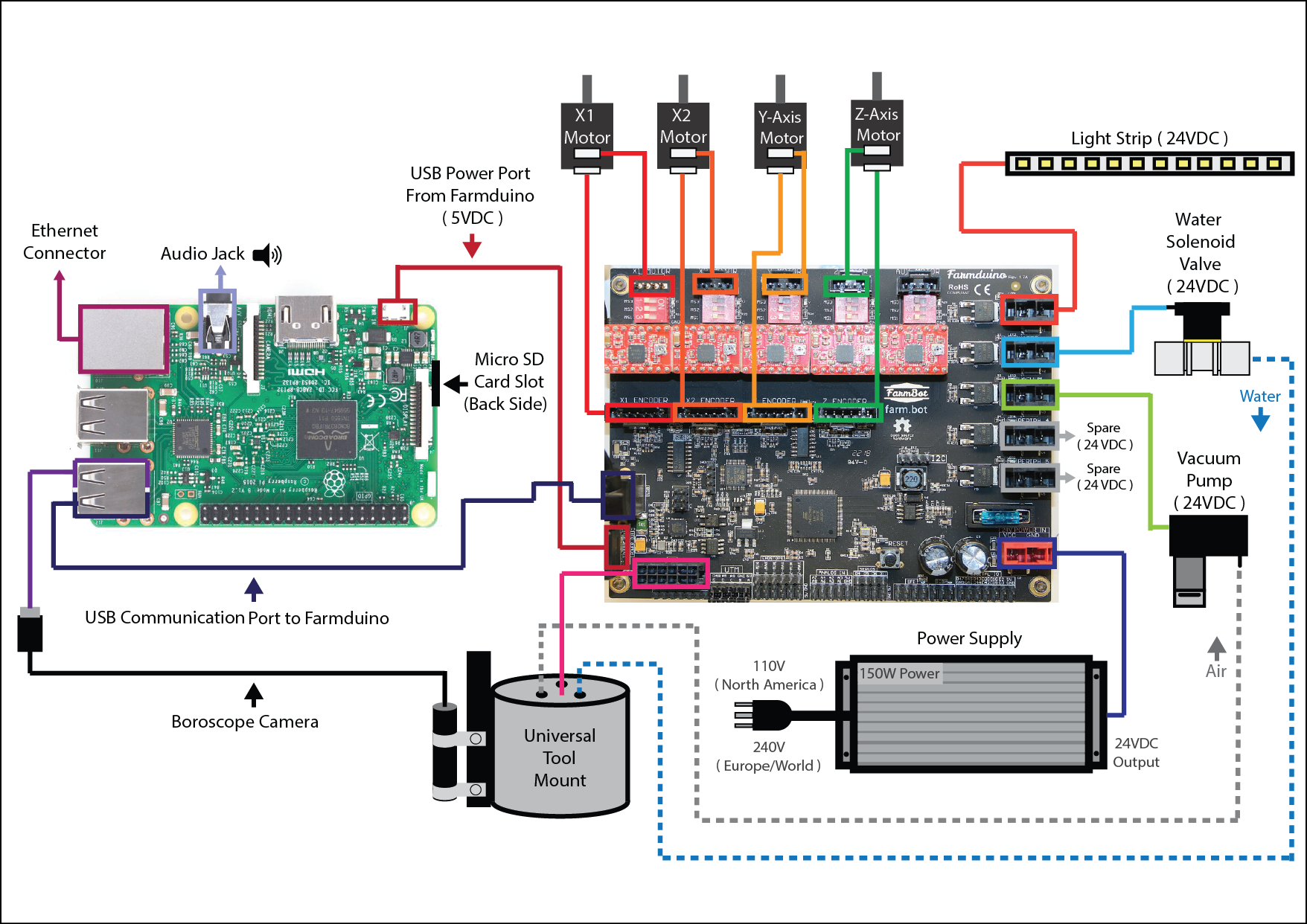 Raspberry Pi Development Platform
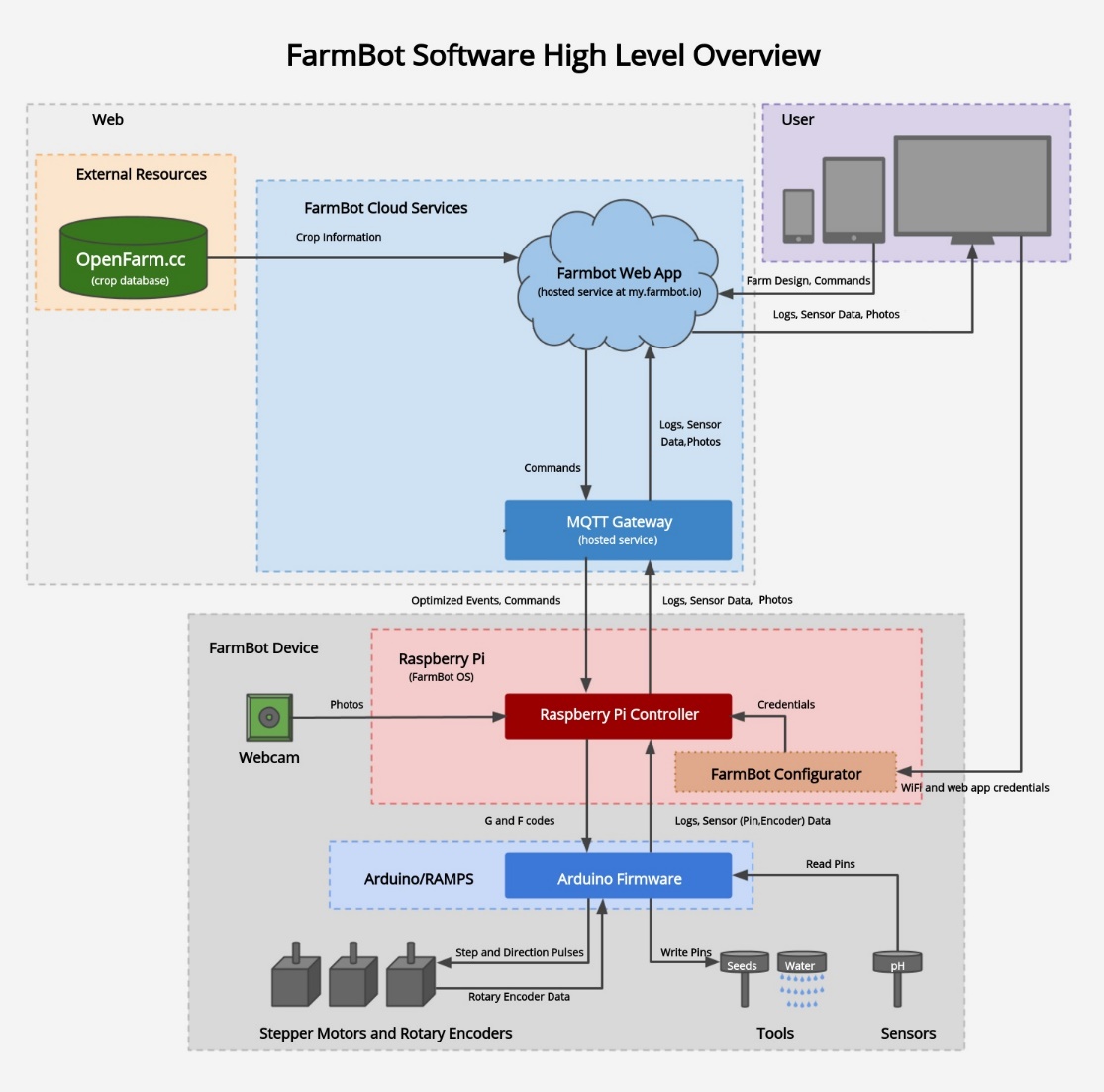